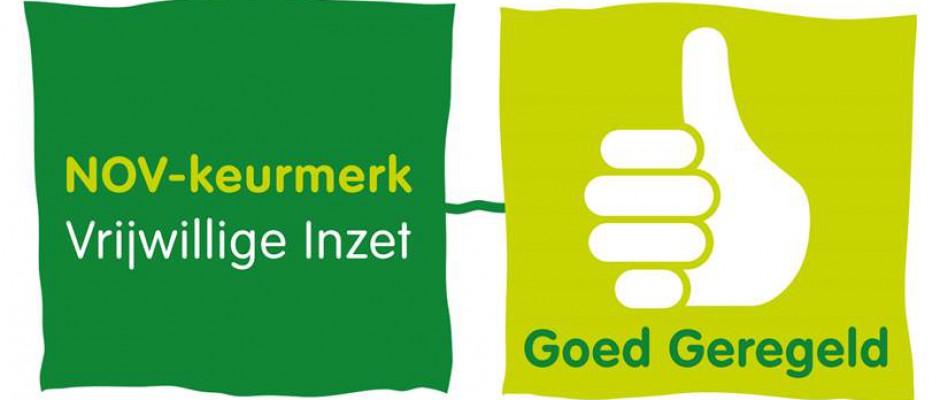 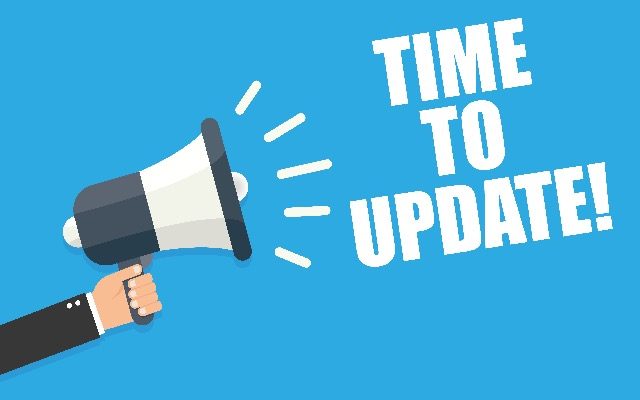 Wat is het ook al weer?
[Speaker Notes: Zelfevaluatie voor goed vrijwilligersbeleid en –vrijwilligersmanagement.
Wie zich vrijwillig inzet voor een ander, verdient het dat een organisatie goed met die inzet omgaat.


Want]
Wat is er verbeterd?
 
Toegankelijke en minder vragen
 Digitaal te gebruiken en te volgen
 optioneel minder vragen voor kleinere organisaties 
 Uploaden documenten
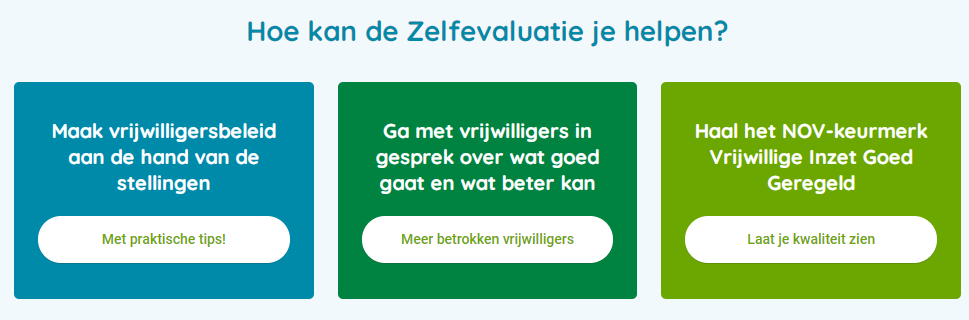 www.vrijwilligeinzetgoedgeregeld.nl
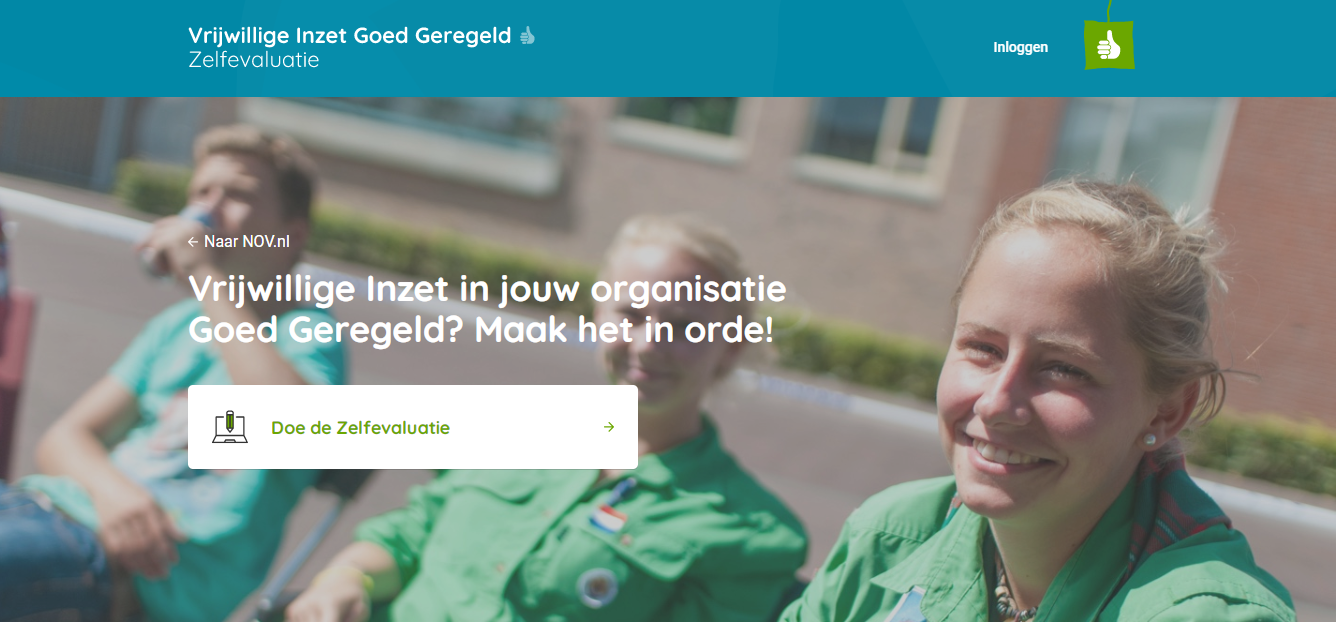 Waarom?
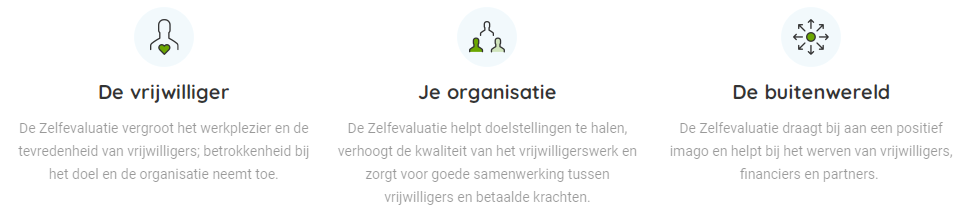 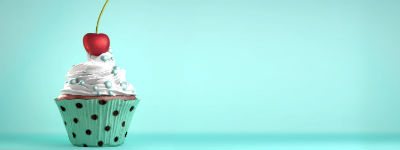 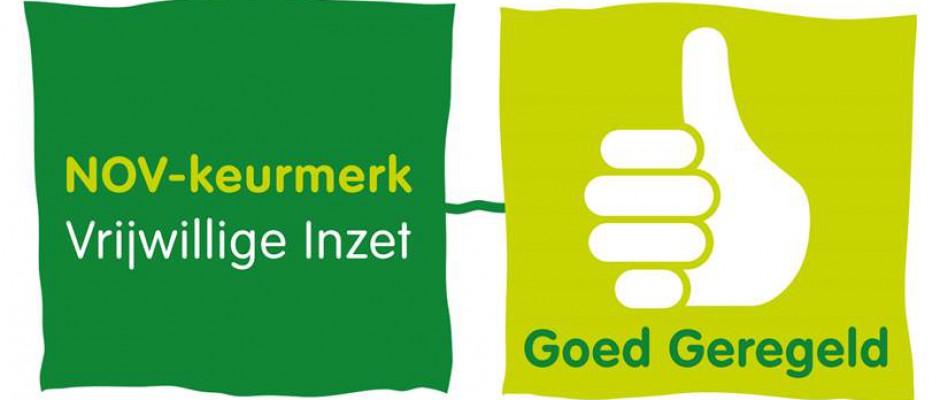 - voor groot én klein - met begeleiding en advies van Goed Geregeld adviseur - neutrale toetsing door Vereniging NOV
[Speaker Notes: Willen dat organisaties zoveel mogelijk tool gebruiken vrijwilligersbeleid en –management
Neutrale toets.
Ongeveer 150 organisaties]
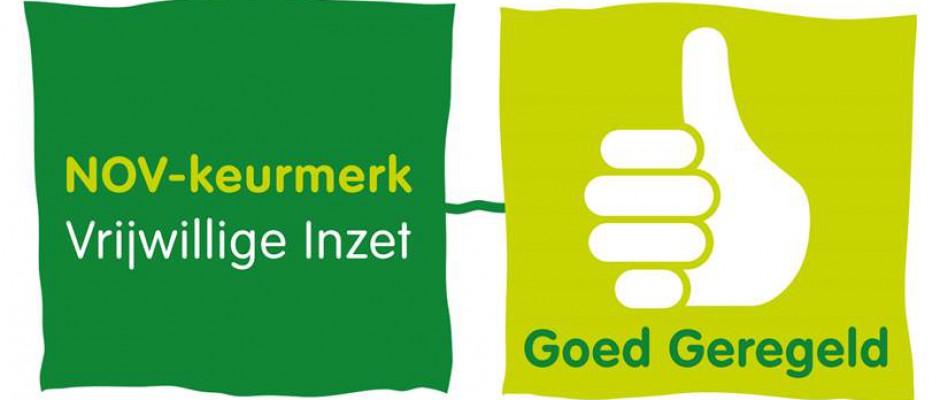 Ben jij de volgende Goed Geregeld-adviseur?
[Speaker Notes: Nu ongeveer 90]
Kom langs en check it out! www.vrijwilligeinzetgoedgeregeld.nl
[Speaker Notes: Willen dat organisaties zoveel mogelijk tool gebruiken vrijwilligersbeleid en –management
Neutrale toets.
Ongeveer 150 organisaties]